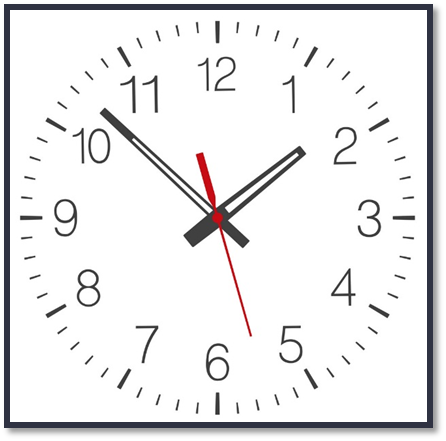 Математика
2 клас
Розділ 2. Додавання одноцифрових чисел з переходом через 10 
Урок 19
Задачі, які розв’язуються послідовно. Визначення часу за годинником
Вправа «Дай мені 5»
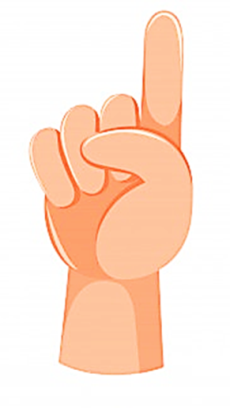 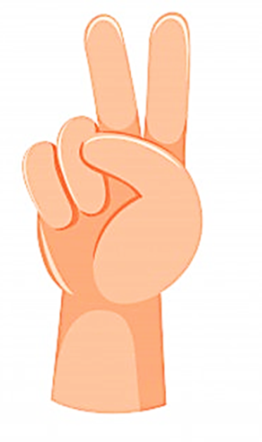 Вуха слухають. Один
Ротик мовчить. Два
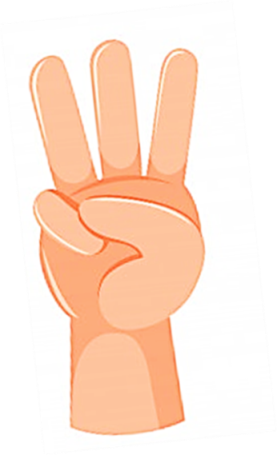 Очі дивляться. Три
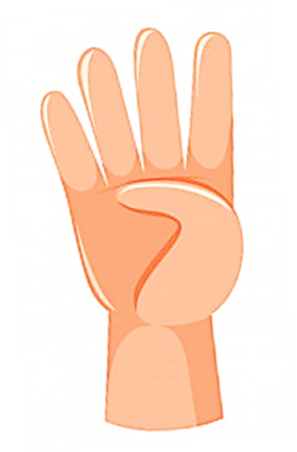 Руки, ноги не рухаються. Чотири
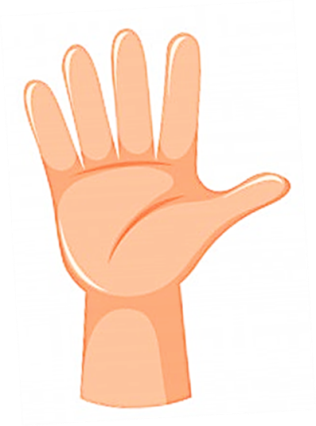 Голова працює. П’ять
Дай мені 5
Повтори таблиці додавання одноцифрових чисел
11
Закінчи речення за зразком:
12 – це …
12
2+9
3+8
4+7
5+6
6+5
7+4
8+3
9+2
11 – це 9 і 2, 8 і 3, 7 і …
13 – це …
13
3+9
4+8
5+7
6+6
7+5
8+4
9+3
14 – це …
4+9
5+8
6+7
7+6
8+5
9+4
14
15 – це …
15
5+9
6+8
7+7
8+6
9+5
16 – це …
16
6+9
7+8
8+7
9+6
17 – це …
17
7+9
8+8
9+7
18 – це …
8+9
9+8
18
9+9
Тематична робота 2
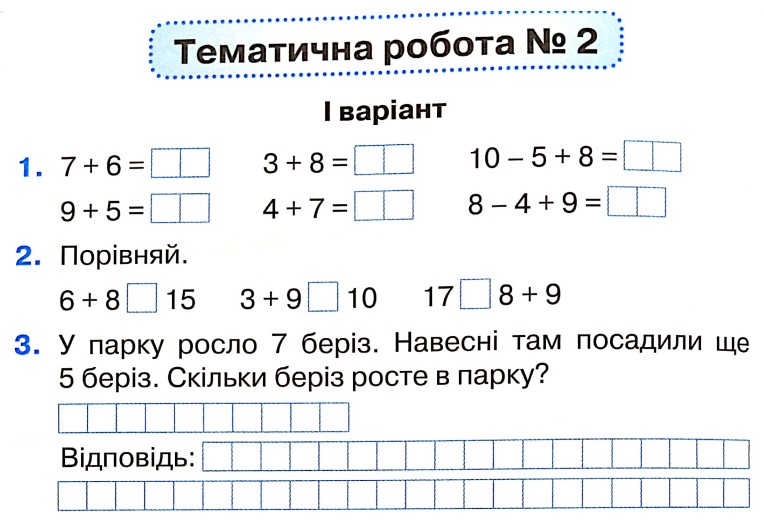 Вправа «Мікрофон»
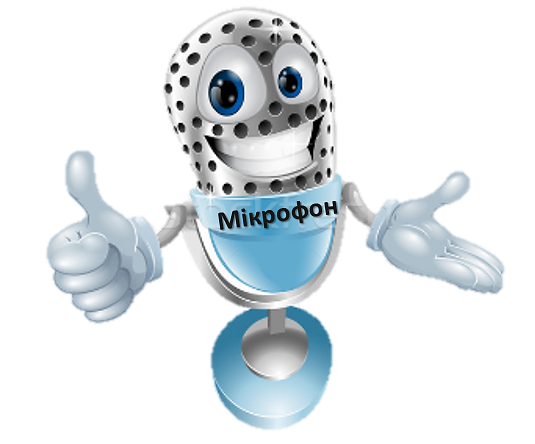 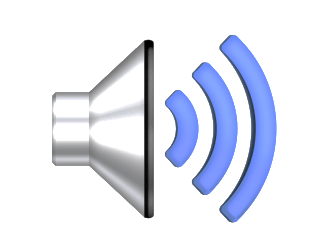 Назви суму чисел 8 і 7, 9 і 5, 6 і 9
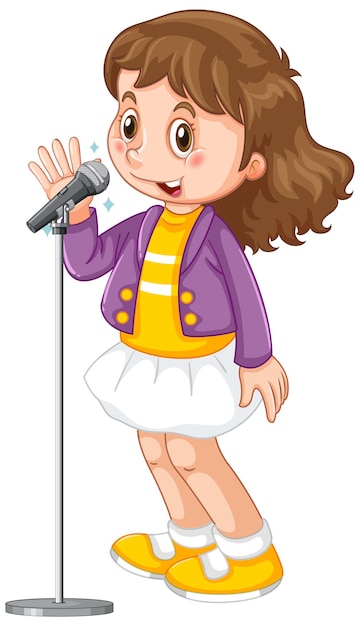 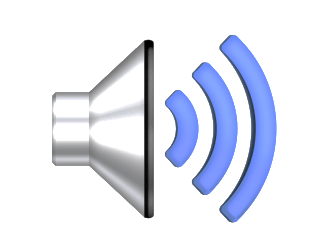 Назви суму чисел 6 і 6, 8 і 8, 7 і 7, 9 і 9
Закінчи речення за зразком: 
11 – це 9 і 2, 8 і 3, 7 і …
12 – це 9 і …            13 – це …
14 – це …                 15 – це …
16 – це …                 17 – це …
18 – це …
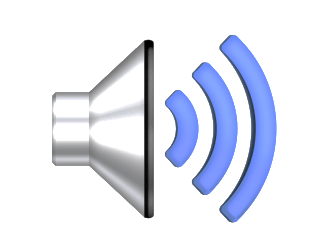 Вправа «Незакінчене речення». Рефлексія
Сьогодні на уроці я дізнався/дізналась про…
Найбільш цікавим було…
Урок запам'ятався мені тим, що …
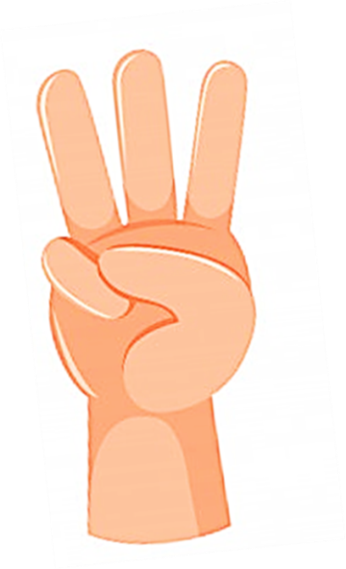 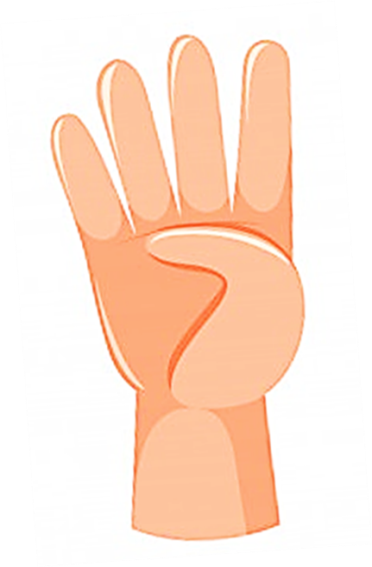 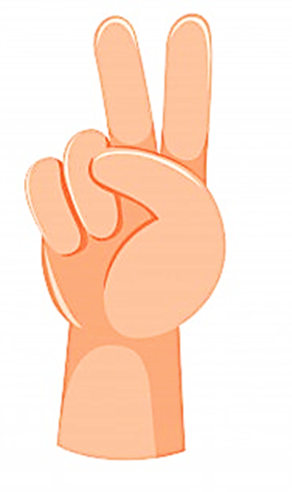 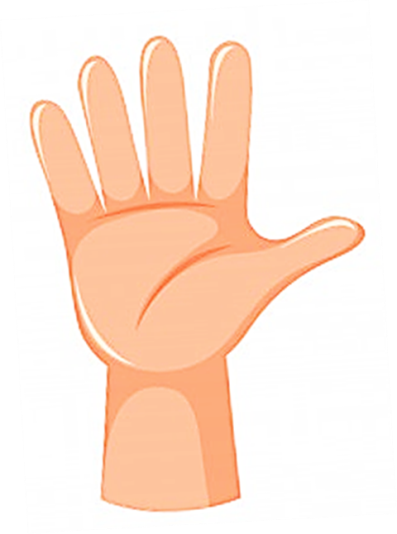 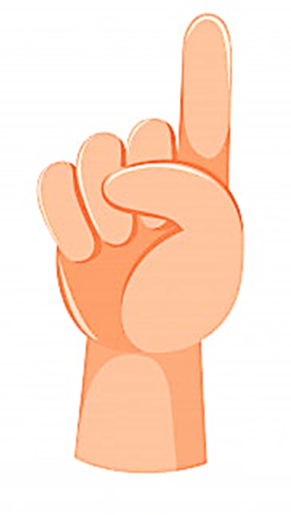 У мене все вийшло
Я трошки втомилась /втомився!
Було цікаво!
Все було легко!
Було складно!